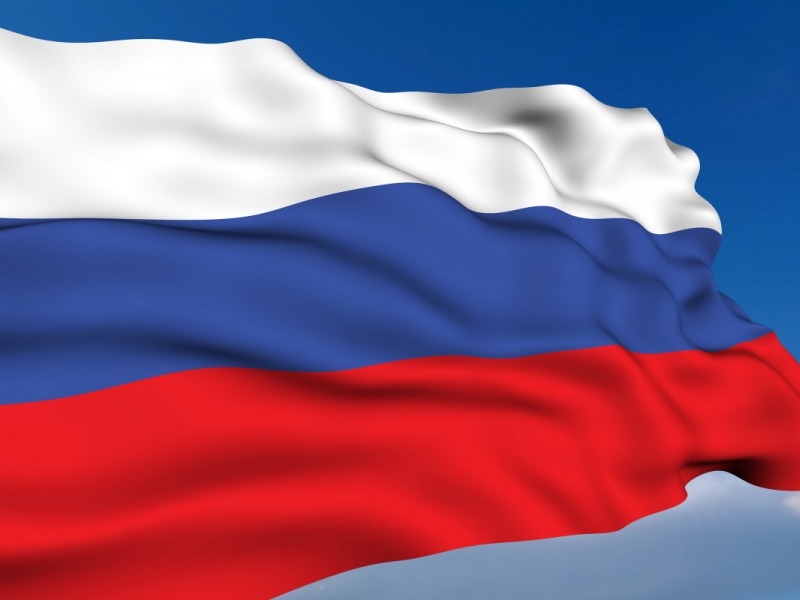 Я -  гражданин России !
Преподаватель
 истории, обществознания, МХК
МБОУ «СОШ № 48» 
г. Владивостока 
Шабалина Светлана Николаевна
Что нас объединяет ???
Нас объединяет !!!
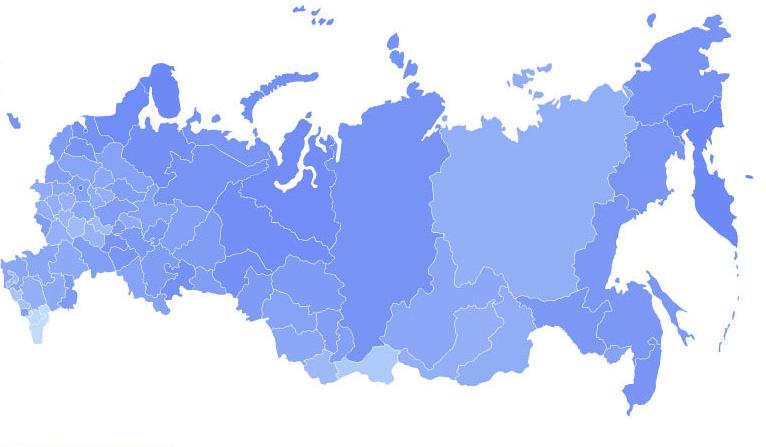 Нас 147, 5 млн.
Территория
История
Мы различаемся
 по профессии
Нас более 100 
национальностей 
и народностей
Органы 
Государственной
 власти
Мы различаемся 
по положению
 в обществе
Культура
РОССИЯ
Самое большое по 
площади государство
 17,1 млн.кв.км
Мы различаемся 
по возрасту
Законы
Мы различаемся 
по уровню
 доходов
Государственный
 язык
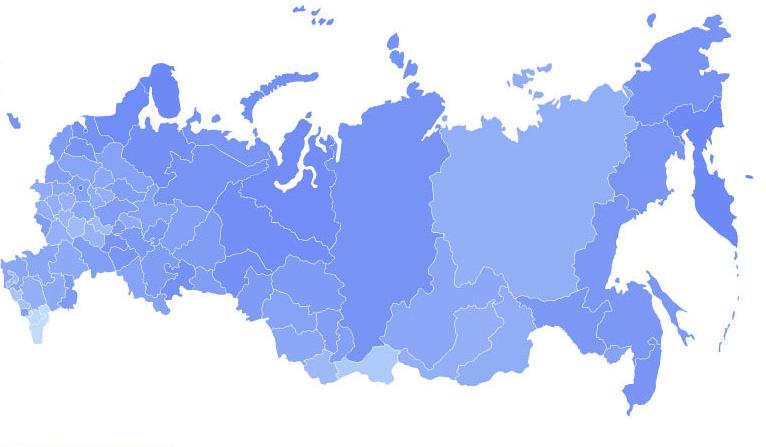 Суверенное государство
Светское государство
РОССИЯ
Социальное государство
Демократическое государство
Федеративное государство
Правовое государство
Целостное государство
Государственные символы России
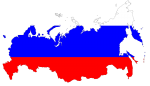 Я – гражданин России!
ГРАЖДАНИН - лицо, принадлежащее на правовой основе к определенному государству. Гражданин имеет определенную правоспособность, наделен правами, свободами и обременен обязанностями.
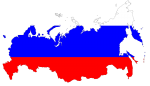 История паспорта
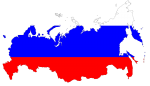 История паспорта
Начало паспортной системы в России приходится на первую четверть XVIII в. Т.е. как только прорубили окно-порт в Европу, так и ввели паспорта в значении документов на право прохождения (pass) ворот, заставы, порта (port).
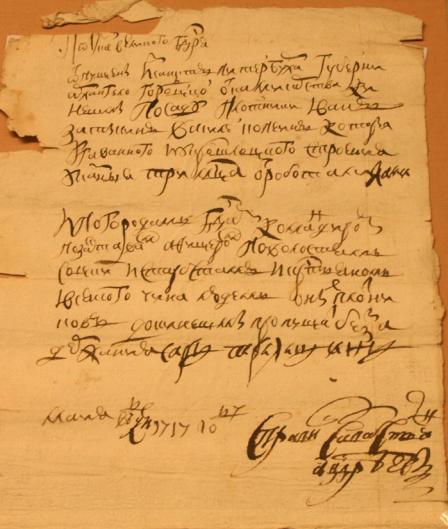 С 1719 года по указу Петра I в связи с введением рекрутской повинности и подушной подати обязательными стали так называемые "проезжие грамоты", которые с начала XVII в. использовались для путешествий внутри страны.
Подорожная грамота, выданная архангелогородским комиссаром Перелешиным плотникам Кинешемского посада Ивану Затыкину и Василию Калинину:
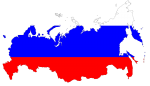 История паспорта
«По указу ея величества Г[осуда]рыни императрицы Екатерины Алексеевны Самодержицы Всероссiйской и прочая, и прочая, и прочая Из санктъ петербурха из государственной военной коллеги отправленъ для определения кделам внарвской магистратъ солдатъ Иванъ Бадулкинъ внарву и чтоб онъ тамъ явился втом обязанъ подпискою; того ради вгороде и назаставахъ команду имеющим оного салдата бадулкина донарвы пропускать беззедержания, и сейпашпортъ приотбыти из санктъ петербурха объявить в главнох полицимейстерской канцелари августа 14 дня 1762 г[ода]. Усего пашпорта г[осуда]рственной военной коллеги печать». (Сохранена орфография подлинника.)
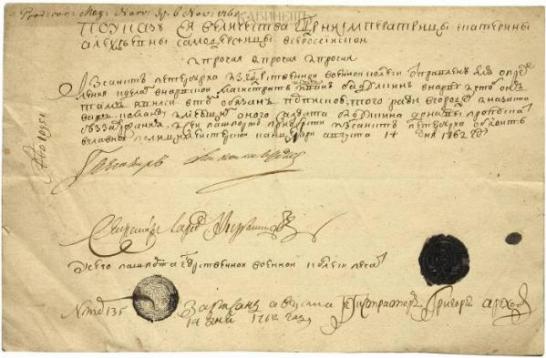 Подорожная грамота 1762 г. на проезд из Санкт-Петербурга в Нарву
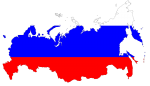 История паспорта
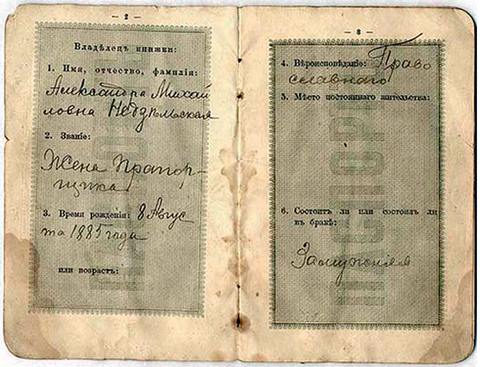 С конца XIX в. до 1917 г. паспортная система в России регулировалась законом 1897 г., по которому паспорт в месте постоянного проживания не требовался, но были исключения:
требовалось иметь паспорта в столицах и приграничных городах, в ряде местностей обязаны были иметь паспорта рабочие фабрик и заводов
не нужно было иметь паспорт при отлучке из места постоянного жительства в пределах уезда и за его пределами не далее как на 50 вёрст и не более как на 6 месяцев, а также лицам, нанимающимся на сельские работы
в паспорт мужчины записывалась жена, а замужние женщины могли получить отдельные паспорта только с согласия мужей
неотделённым членам крестьянских семейств, в том числе и совершеннолетним, паспорт выдавался только с согласия хозяина крестьянского двора.
Паспортная книжка образца 1895 г., выданная жене прапорщика царской армии
:
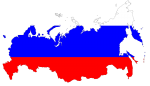 История паспорта
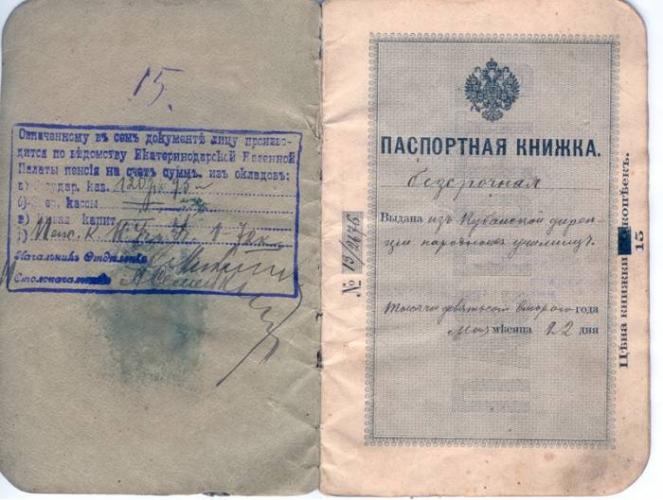 Паспортная книжка 1902 года
:
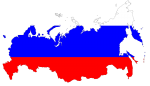 История паспорта
После победы советской власти паспортная система была отменена, однако уже скоро была сделана первая попытка её восстановления. В июне 1919 г. были введены обязательные "трудовые книжки", которые, так не называясь, фактически были паспортами. В качестве документов, удостоверяющих личность, использовались также метрики и разные "мандаты"
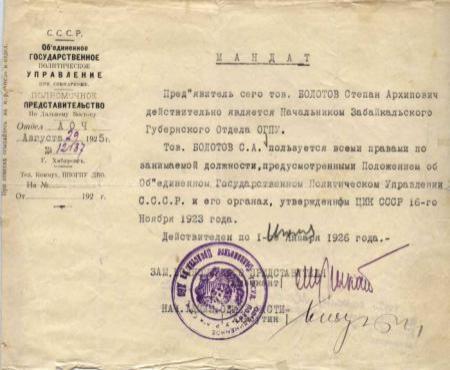 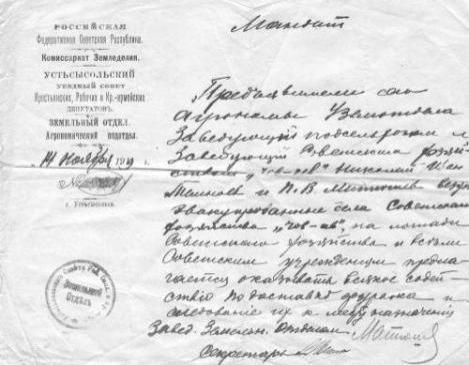 :
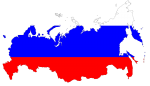 История паспорта
Настоящая единообразная паспортная система была введена в СССР постановлением Центрального Исполнительного Комитета и Совета Народных Комиссаров 27 декабря 1932 г., поскольку в ходе индустриализации потребовался административный учет, контроль и регулирование передвижения населения страны из сельских районов в промышленные и обратно (у деревенских жителей паспортов не было!).
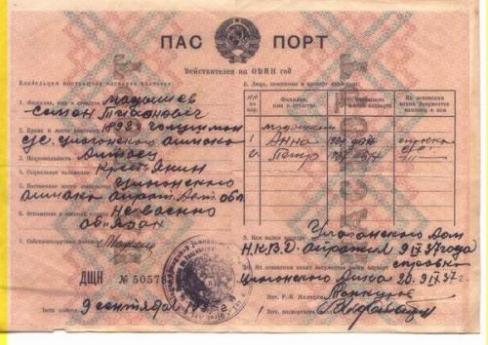 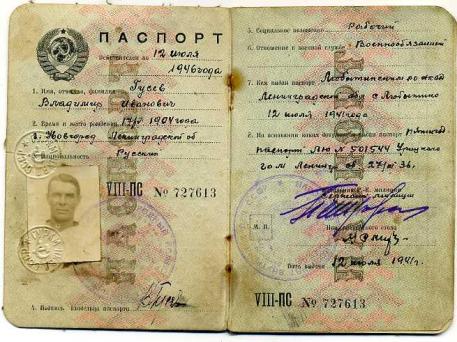 Паспорт 1937 г., действителен всего один год
Паспорт выдан в 1941 г., действителен 5 л.
:
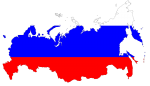 История паспорта
Не получали паспортов военнослужащие (у них эти функции в разное время выполняли книжки красноармейца, военные билеты, удостоверения личности), а также колхозники, учёт которых вёлся по поселённым спискам (у них функции паспорта выполняли разовые справки за подписью председателя сельсовета, колхоза с указанием причин и направления перемещения - практически точная копия древней подорожной грамоты).
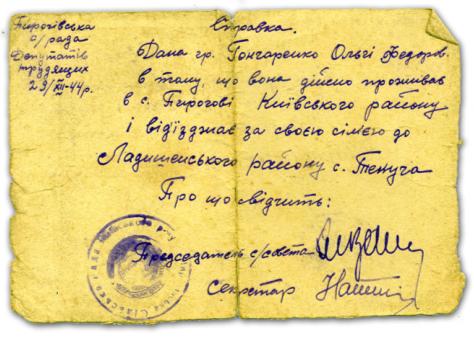 Пример справки сельсовета - "паспорта колхозника" 1944 г.
:
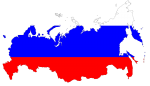 История паспорта
С этого времени паспорта обязаны были иметь все граждане, достигшие 16-летнего возраста и постоянно проживающие в городах, рабочих посёлках, поселках городского типа, новостройках, совхозах, местах расположения машинотракторных станций (МТС), в определённых районах Ленинградской области, на всей территории Московской области и других специально указанных местностях. Выдавались паспорта с обязательной пропиской по месту жительства (при смене места проживания следовало получить временную прописку в течение суток).
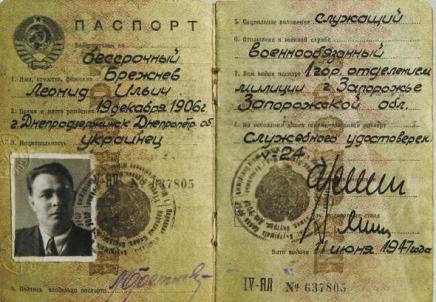 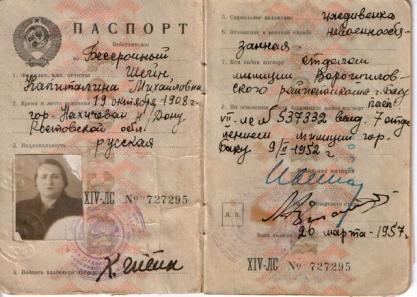 бессрочный паспорт 1947 г. выданный
 Л.И. Брежневу
паспорт 1950-х гг.  в графе социальное положение – «иждивенка»
:
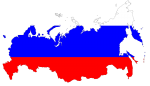 История паспорта
В период 1973-75 гг. впервые паспорта выданы всем гражданам страны
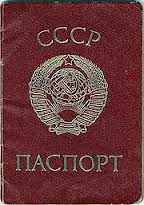 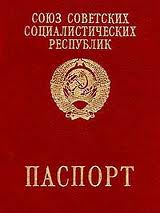 :
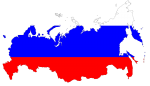 История паспорта
С 1997 по 2003 года в России проводился всеобщий обмен советских паспортов образца 1974 г. на новые, российские. Паспорт является основным документом, удостоверяющим личность гражданина на территории Российской федерации, и выдаётся органами внутренних дел по месту жительства.
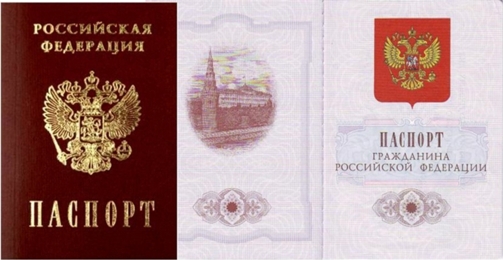 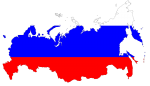 История паспорта
Источники
http://www.citizenship.ru/index.php?art=202&no=11
http://apxiv.ucoz.ru/publ/istorii_bit/obychai/pasport/18-1-0-54
http://vse-fms.ru/fms-rossii/istoriya-pasporta-v-rossii
http://dic.academic.ru/dic.nsf/lower/14100